WEB抄読会
木内　直人
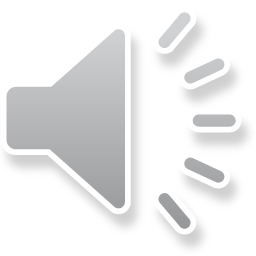 [Speaker Notes: よろしくお願いします。]
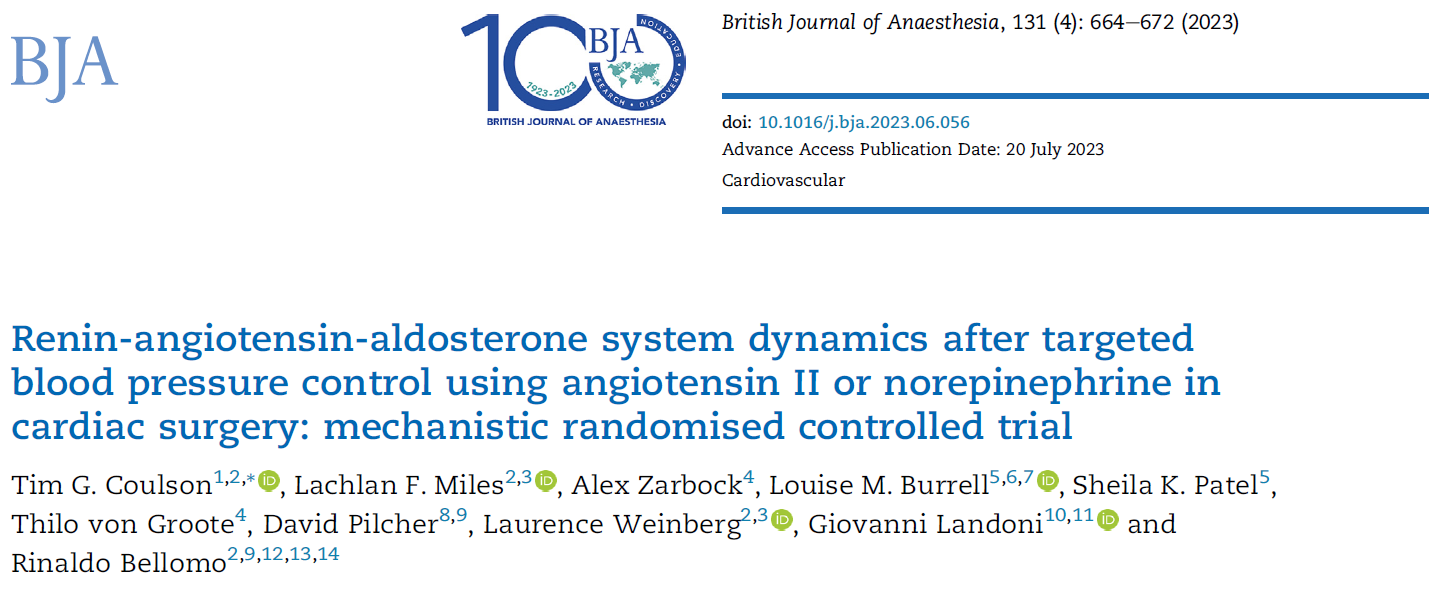 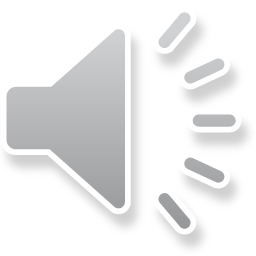 [Speaker Notes: 本日はBritish jouranal of aneshesiaに2023年掲載された、心臓手術におけるノルエピネフリンもしくはアンギオテンシン2を用いた標的血圧を保つための循環管理後のRAA系の動態を調べたRCTについて紹介させて頂きます。]
背景
心臓手術におけるvasoplegiaにおけるRAA系の役割は未だ不明確

最近の研究でカテコラミン依存性ショックの治療にアンギオテンシンⅡを投与した有効性と効果が示された（N Engl J Med 2017;377:2604）
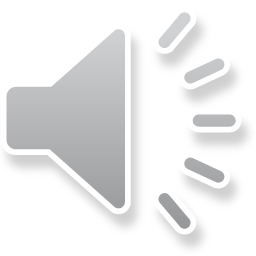 [Speaker Notes: 背景です。心臓手術における血管麻痺におけるRAA系の役割は未だ不明確です。
心臓手術はしばしばVasoplegicなショックを引きおこし、その原因には様々あり周術期の薬物の影響・手術手技による炎症・CPBによる炎症性物質などが複合的に関連しています。
治療には一般的に輸液療法や血管収縮薬が用いられており、最も用いられているのはノルエピネプリンですが、最近の研究ではカテコラミン依存性ショックの治療にアンギオテンシンⅡの有効性と効果が示されるようになってきました。このような観察研究により心臓手術後の特異的な病態においてもアンギオテンシンⅡを血管収縮薬として最初から使用しようという流れが出てきました。]
背景
心臓手術患者ではアンギオテンシンⅡが欠乏している可能性がある

心臓手術におけるRAA系の役割・アンギオテンシンⅡの臨床的効果を研究する必要性が示唆されている
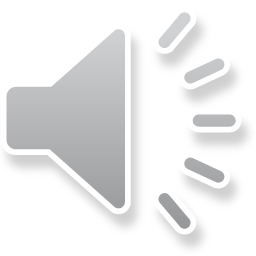 [Speaker Notes: 心臓手術では、周術期のRAA阻害剤の使用・ACEの代謝器官である肺に対するCPBによる影響・などによりアンギオテンシンⅡが欠乏している可能性がああります。
これらのことから心臓手術における、生物学的、生理学的なRAA系の役割・アンギオテンシンⅡの臨床的効果を研究する必要性が示唆されています。
そのため心臓手術患者における血管収縮薬としてのアンジオテンシンIIとノルエピネフリンとを比較する今回の研究が行なわれました。]
目的
心臓手術患者においてノルエピネフリンとアンギオテンシンⅡを比較して、アンギオテンシンⅡは術後の血漿レニン濃度を抑制する一方でアルドステロン濃度を維持するのではないか

血漿レニン濃度の高値は術後のノルエピネフリンの必要量と関係するか

術前のACE阻害薬の投与により血漿レニン濃度が上昇するか
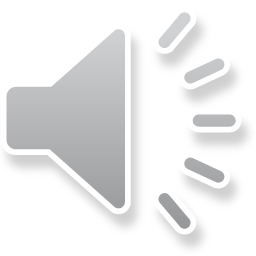 [Speaker Notes: 本研究の目的は、心臓手術患者において標的血圧を保つための血管収縮薬としてノルエピネフリンとアンギオテンシンⅡを比較して、アンギオテンシンⅡは術後の血症レニン濃度を抑制する一方アルドステロン濃度は維持するのではないか？
また血症レニン濃度の高値は術後のノルエピネフリンの必要量と関連しているか？
術前のACE阻害薬の投与により血症レニン濃度が上昇するか？　といった仮説を検証する事が目的です。]
方法
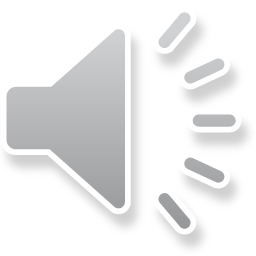 [Speaker Notes: 方法です。]
Study design
二施設における二重盲検化無作為比較試験

心臓手術患者に対して標的血圧と保つためにノルエピネプリンもしくあアンギオテンシンⅡを投与

手術開始前、ICU入室時、手術後24時間での血漿レニン濃度・血漿アルドステロン濃度・DPP3・ACE2活性を測定
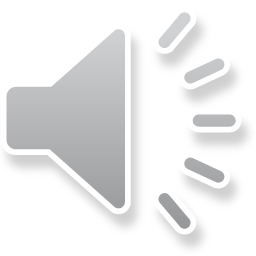 [Speaker Notes: 二重盲検化無作為比較試験において、被験者は麻酔導入時からMAPを70から80保つようにノルエピネフリンもしくはアンギオテンシンⅡを投与されています。
両グループにおいて手術開始前、ICU入室時、手術後24時間の時点での血漿レニン濃度・血漿アルドステロン濃度・ジペプチジルペプチターゼ3・アンギオテンシンⅡ変換酵素活性を比較しました
この研究では血漿レニン濃度（PRC）とアルドステロン濃度、アンジオテンシン変換酵素2（ACE2）活性、およびジペプチジルペプチダーゼ-3（DPP3）レベルの経時的変化を検討しており、前者2つはRAAS経路を代表するものであり、後者はRAASの重要な調節因子として認識されています。]
Inclusion criteria
急性腎障害の高く、心臓手術（弁膜症・CABG・複合手術を含む）を受けた患者を対象とした

ARBやACE阻害薬を内服している患者は除外されていない
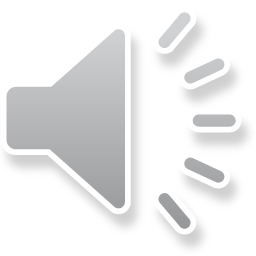 [Speaker Notes: 急性腎障害（AKI）のリスクが高く、かつ心臓手術を受けている患者を対象としました。すでにRAASi薬（ACEiまたはアンジオテンシン受容体拮抗薬[ARB]）を服用している患者も除外されていません。少なくとも24日間はRAASi薬を休薬するよう患者に勧めており、RAASi薬の服用状況および最後にRAASi薬を使用した時期が記録されています。]
Randomisation and blinding
患者は麻酔導入直前にアンギオテンシンⅡ群とノルエピネフリン群に無作為に割り付けられた

参加者・臨床医・評価者は治療割り付けについて盲検化された

臨床医には試験薬とラベルされた等量の血管収縮薬（ノルエピネフリン40μg/ml  またはアンジオテンシンII 4μg/ ml)」が手渡された
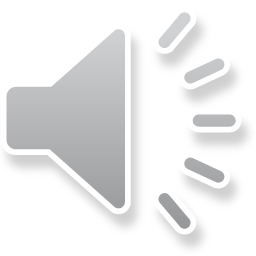 [Speaker Notes: 患者は麻酔導入直前にアンジオテンシンIIまたはノルエピネフリンに無作為に割り付けられました。部位と緊急状況によって層別化されています。
参加者、臨床医、および転帰を評価する研究はは治療割り付けについて盲検化されています。
臨床医には試験薬とラベルされた等量の血管収縮薬（ノルエピネフリン40μg/ml 1 またはアンジオテンシンII 4μg ml1)」が手渡されました。
試験薬の注入は麻酔導入後に開始し、MAPが70～80mmHgになるように漸増しています。不十分な麻酔や心拍出量低下などによる低血圧・高血圧は臨床医の裁量によって対応しています。麻酔と集中治療管理はプロトコール化されていません。試験薬は術後48時間または患者がICUから退院できるようになるまで継続しています。
投与量はアンギオテンシンⅡは1～40ng/kg/min、ノルエピネフリンについては0.01〜0.4mg/kg/minが最大投与量となっています。]
outcome
主要評価項目である血漿レニン濃度・アルドステロン濃度・DPP3・ACE2活性を生化学的に分析した

薬物総投与量・術前のACE阻害薬の使用・臨床的転帰を副次評価項目とした
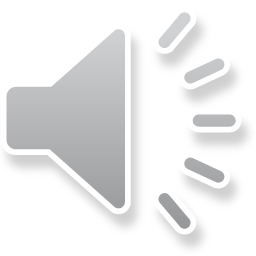 [Speaker Notes: 主要評価項目である血漿レニン濃度・アルドステロン濃度・DPP3・ACE2活性を生化学的に分析しました。
また薬物総投与量・術前のACE阻害薬の使用・臨床的転帰を副次評価項目としています。統計学的分析・生化学的な分析については省略します。]
結果
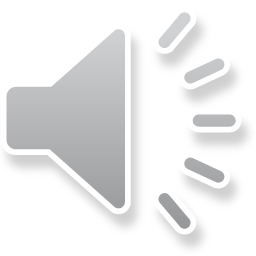 [Speaker Notes: 結果です。]
Participant characteristics
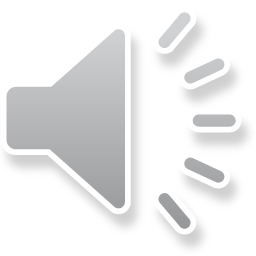 [Speaker Notes: 患者特性をお示しします。術前のⅡ群間にて大きな違いはありません。
60人の患者（11.7％が女性・平均年齢68歳）が参加しています。]
Participant characteristics
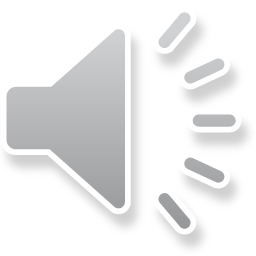 Primary outcome
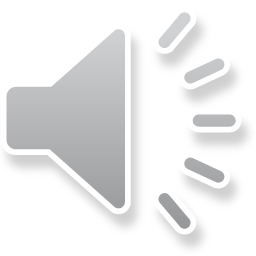 [Speaker Notes: MAP70～80となるようにアンギオテンシンⅡとノルエピネフリンを投与した結果がRAA系の構成成分に及ぼす影響をお示しします。
血漿レニン濃度ではノルエピネフリンにより経時的に術直後から上昇しましたが、アンギオテンシンⅡでは上昇しませんでした。アルドステロンは両郡で上昇しました。
T1が術直後、t2が術後24時間になります。]
Primary outcome
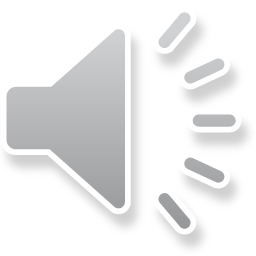 [Speaker Notes: DPP3も術後に増加しています。ACE2の変化は有意差がありませんでした。]
Primary outcome
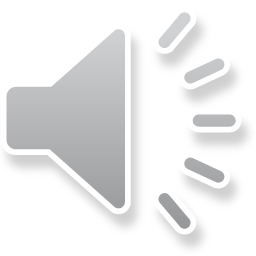 [Speaker Notes: また、アルドステロン/血漿レニン濃度比はノルエピネプリン投与群では上昇しなかったがアンギオテンシンⅡ投与群では上昇した。]
Primary outcome（serial renal measurement）
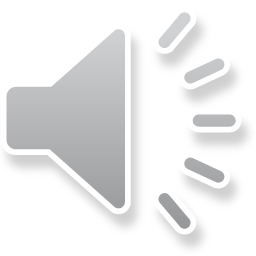 [Speaker Notes: 混合効果回帰モデルにより、各群と時間との交互作用が明らかにしました。アンジオテンシンIIと比較して、ノルエピネフリンは術直後および術後24時間のPRCを増加させています。]
Primary outcome （serial renal measurement）
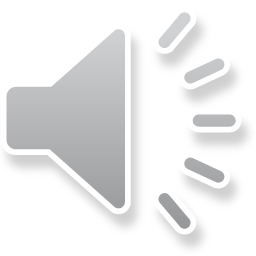 [Speaker Notes: 術直後24時間の血漿レニン濃度は両群で増加していますがアンギオテンシンⅡ群では術後24時間以上試験薬の投与を受けていたのは28人中4人と14％にとどまっています。
PRCの変化をさらに基準のPRCの四分位数と無作為化群でさらに層別化すると同様の結果が得られています。]
Primary outcome （serial aldosterone measurement）
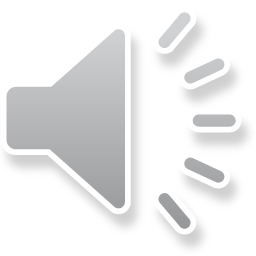 [Speaker Notes: アルドステロンは基準値からその後の両時点まで増加しましたが、試験群間の交互作用はみられませんでした（表2）。これらの所見はアルドステロン：レニン比に反映されています。
Icu入室時、アンギオテンシンⅡ群では血漿レニン濃度よりアルドステロン濃度が比較的上昇していましたが、ノルエピネフリン投与群では上昇を認めませんでした。]
Primary outcome （serial DPP3 measurement）
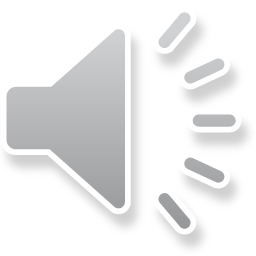 [Speaker Notes: DPP3は、アンジオテンシンII投与群とノルエピネフリン投与群に無作為に割り付けられた患者で、ベースラインから同程度に増加しています
Ace2活性については両群のどの時間でも有意差はありませんでした。]
secondary outcome
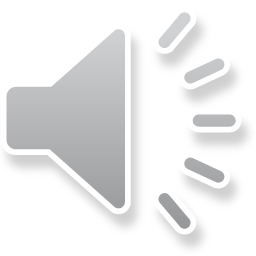 [Speaker Notes: ノルエピネフリン群では、ベースラインのPRCが最高四分位値であった被験者は、最低四分位値であった被験者と比較して、より高用量の試験薬が必要でしたが]
secondary outcome
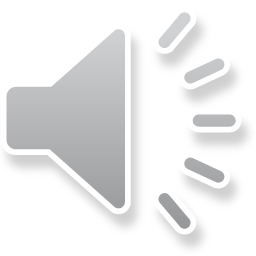 [Speaker Notes: 試験薬がアンジオテンシンIIの場合は関連を認めていません。]
secondary outcome
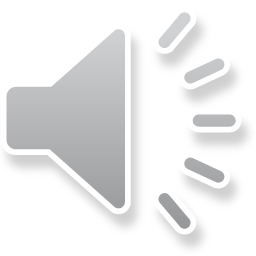 [Speaker Notes: 手術前にRAASiを処方されなかった患者では、PRCはRAASiを投与された患者より低い結果となっています。事後比較では、PRCは手術前にACEiを投与された被験者でのみ異なっていました。アルドステロン：レニン比にも同様の差がみられています。他のRAA構成成分においてRAASi薬による差はみられませんでした。]
secondary outcome
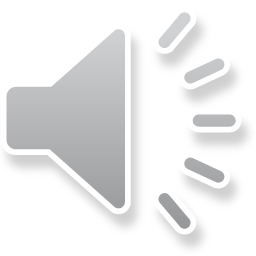 [Speaker Notes: ベースラインのRAAS活性のバイオマーカー値、およびそれぞれの値の変化は、AKIや他の有害転帰の複合とは関連しませんでした。

めも
手術前における血漿レニン濃度のupper quartileはノルエピネフリン群でのみ血管収縮薬の高容量での必要性と関連していた。
ジペプチジルペプチダーゼ-3 レベルとアンジオテンシン変換酵素2活性はすべての時点で同様であった]
Disucussion
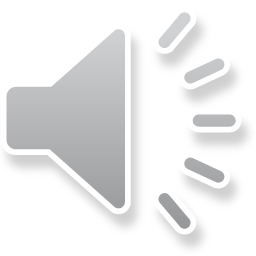 [Speaker Notes: ディスカッションです]
Discussion
血漿レニン濃度は心臓手術後に上昇するがノルエピネフリン群ではより上昇した一方、アンギオテンシンⅡ群では抑制された

アルドステロン濃度は両群で上昇した

ベースラインの血漿レニン濃度の高い事はノルエピネフリン群での血管収縮薬の必要量と関連を認めた
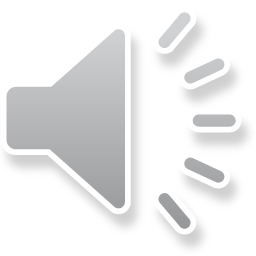 [Speaker Notes: レニンの血漿中濃度は心臓手術後に上昇しましたが、ノルエピネフリンの注入でより上昇し、一方、アンジオテンシンIIの注入では比較的抑制される事が判明し、
アルドステロン濃度は両群ともで上昇しました。
筆者らの心臓周術期におけるアルドステロン濃度を調査した先行研究でもアロドステロン濃度は上昇を認めていおり一致します
ベースラインのPRCが高いことはノルエピネフリン投与群では血管圧迫薬の必要量が多かったですが、アンジオテンシンII投与群では関連を認めませんでした。
ベースラインPRCの違いはACEiの使用によって一部説明され、ACE阻害薬の投与はベースラインPRCを増加させており、またDPP3レベルも心臓手術後に上昇しましたが、アンジオテンシンII投与によるDPP3への反応の差は両群でみられませんでした。]
Discussion
アンジオテンシンIIがノルエピネフリン単独と比較してPRCを抑制したという先行研究の結果と一致（Anesth anal 2022;134:1002-9）

血漿レニン濃度の上昇は心臓手術後のVasoplegiaと関連するという観察研究とも一致（J cardiothor vasc anesthe 2023;37:367-73）
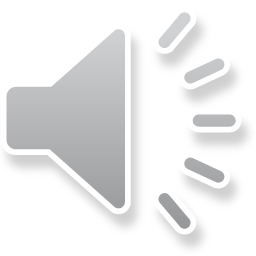 [Speaker Notes: 今回の研究は、アンジオテンシンIIがノルエピネフリン単独と比較してPRCを抑制したという先行研究の結果と一致しています（Anesth anal 2022;134:1002-9）
また、血漿レニン濃度の上昇は心臓手術後のVasoplegiaと関連するという別の観察研究とも一致しています（J cardiothor vasc anesthe 2023;37:367-73）]
Discussion
先行研究のより高い血漿レニン濃度や高いレニン・アルルドステロン比が急性腎障害を予測するという結果にはならず（Am J Resp Crit Care 2021;203:1119-26）
→サンプルサイズが小さい事・母集団の違い・二重盲検化試験であることが関連している
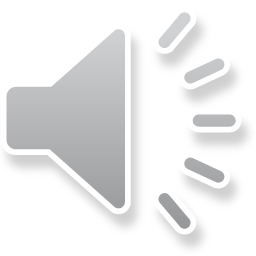 [Speaker Notes: ベースラインの血漿レニン濃度はこれらの研究と同程度でありましたが、先行研究のより高い血漿レニン濃度や高いレニン・アルルドステロン比が急性腎障害を予測するという結果にはなりませんでした（Am J Resp Crit Care 2021;203:1119-26）
これら先行研究との違いは我々の研究のサンプルサイズが小さい事・母集団の違い・二重盲検化試験であることが関連していると述べられている]
Discussion
血漿レニン濃度はRAASi薬を服用している患者では増加する（Am J Resp Crit Care 2021;203:1119-26）
→ARBを投与された患者ではPRCの有意な増加は認められなかった。しかし、ACEiでは明らかな増加がみられた（Ｈypertention 2018;21:704-13）
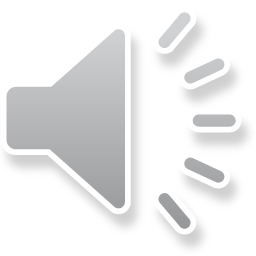 [Speaker Notes: 別の研究でも、PRCはRAASi薬を服用している患者では増加することがわかっていますが、ACE阻害薬の投与とARBの区別はされていません（Am J Resp Crit Care 2021;203:1119-26）ARBを投与された患者ではPRCの有意な増加は認められなかったが、ACEiでは明らかな増加がみられた。
（Ｈypertention 2018;21:704-13）とする研究もみられています]
Discussion
DPP3濃度は周術期直後には上昇するが、翌日には低下することが示されており、DPP3の放出は手術の複雑性と関連している一方、転帰とは関連しておらず、組織障害の結果放出されると考えられている（Eur J Anaeth 2022;39:342-51）
→検証できず
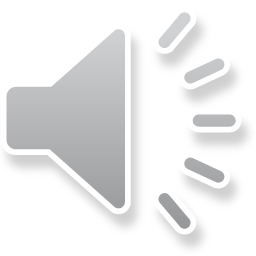 [Speaker Notes: DPP3は、RAASのメタロプロテアーゼ調節因子であり、アンジオテンシンIIをアンジオテンシンIVに加水分解します。我々の研究と同様に、DPP3濃度は周術期直後には上昇するが、翌日には低下することが示されておりDPP3の放出は手術の複雑性と関連している一方、転帰とは関連しておらず、組織障害の結果放出されると考えられています。
今回の研究では死亡例がなくサンプル数が少ないため、この仮説を検証することはできませんでしたが腎障害との関連は認められませんでした。]
Discussion
今回の結果は、アンジオテンシンIIとノルエピネフリンの予想される生理作用と一致
→無作為化試験において確認したのは初めて
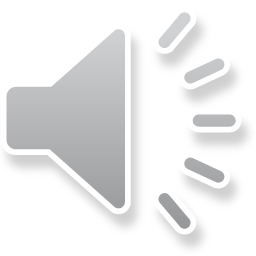 [Speaker Notes: 我々の発見は、アンジオテンシンIIとノルエピネフリンの予想される生理作用と一致しています。アンジオテンシンIIは古典的な経路を介してレニン放出を抑制一方アルドステロンの放出は増加させます。ACE阻害薬も同じ経路でPRCを増加させるはずである。βアドレナリン作動性刺激は、シグナル伝達を介してレニン放出を誘発する。
PRCが高い患者におけるカテコールアミン抵抗性（アンジオテンシンIIレベルが低いのも同様に）も予想されている。このような変化は先行する実験室や観察研究から予測されるものであるが、無作為化試験においてこれらの所見を確認したのは我々の研究が初めてである。]
Discussion
本研究では一部の患者では周術期にRAASの調節異常が示唆された

高レニン血症患者ではアンギオテンシンⅡが欠乏している可能性があり、アンギオテンシンⅡに対する感受性の亢進がノルエピネフリンなどの従来の血管収縮薬に対する抵抗性の原因と考えられアンギオテンシンⅡの投与を推進する根拠となる
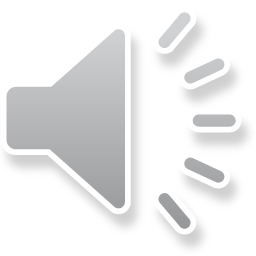 [Speaker Notes: われわれの研究は、一部の患者では周術期にRAASの調節異常があることが示唆されました。この調節異常は相対的低アルドステロン血症を伴う高レレニン血症によって現れ、PRCの上昇はACEi薬によって説明される症例もありますが、PRCが有意に上昇した患者の中にはAＳCEiの使用歴がないものもありこのような薬剤以外のレニン上昇の理由は不明です。
さらに手術前日にACEiが投与されなかった患者においても、PRCに対する効果は認められておりACEiの効果は薬剤中止後も持続することが示唆されました。

このような高レニン血症患者では、アンジオテンシンIIが欠乏している可能性があり、その結果、外因性アンジオテンシンIIに対する感受性が相対的に高くなり、ノルエピネフリンなどの従来の血管圧迫薬に対する抵抗性が生じると考えられのような状況では、アンジオテンシンIIが望ましい血管圧制御薬である可能性が考えられます。]
Discussion
本研究の長所は周術期のRAASの変化をマッピングした唯一の試験でありランダム盲検化されたRAA系の外因成分を投与した点
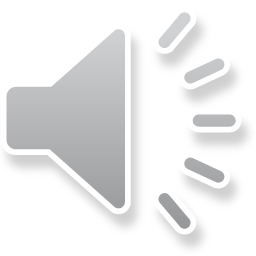 [Speaker Notes: 本研究の長所は、周術期のRAASの変化をマッピングした唯一の試験であることであり、ランダム盲検化されたRAA系の外因性成分を投与したことであり
既知のRAAS成分に加えて、アンジオテンシンIIをアンジオテンシン1-7に変換するために働く複雑な制御系を初めて研究したものであり
複雑な周術期における重要な調節系の時間的変化と介入との因果関係に関するユニークな洞察を得ることができたと述べられたいます]
Ｌimitation
アンジオテンシンIやIIの濃度を測定することができなかった

試験の性質と試験薬の血圧に対する漸増のため、試験薬の投与を受けた患者数は試験期間中に減少した

RAASi薬剤薬剤の投与中止は標準化されていない
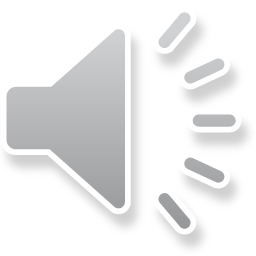 [Speaker Notes: Limitaionです。
アンジオテンシンIやIIの濃度を測定することができておたず、したがってRAASについては、測定できた成分の濃度と既知の生理学的知見に基づいて推測するしかありません
試験の性質と試験薬の血圧に対する漸増のため、試験薬の投与を受けた患者数は試験期間中に減少しました。従って、群割付の効果は後の時点で減少した可能性があります。
さらに、24時間後に試験薬を必要とした患者はほとんどいなかったため、t1〜t2におけるRAAS生化学に対する試験薬の影響は減少したと思われます。
。
RAASi薬剤薬剤の投与中止は標準化されていないのは臨床にそくしたものですが。このことがPRCや他の臨床試験に影響を与えた可能性が高いことと述べられています。
腎機能と肺機能に関するRAASのデータは限られてたこともLimitaionとしてあげられています。]
結論
アンギオテンシンⅡ投与群ではノルエピネフリン投与群と比較して血漿アルドステロン濃度を維持したまま血漿レニン濃度を抑制した

手術前の血漿レニン濃度の高値は手術後のノルエピネフリンの必要性と関連していた
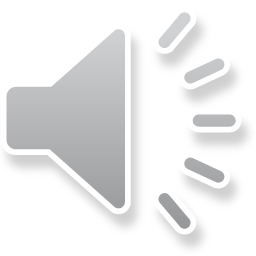 [Speaker Notes: 結論です。
アンギオテンシンⅡの投与はノルエピネプリンと比較して血漿アルドステロン濃度を維持したまま血漿レニン濃度を抑制しました。
手術前の血漿レニン濃度の高値はMAPを保つためのノルエピネフリンの必要性と関連していましたがアンギオテンシンⅡとの関連はありませんでした。]
Key point
アンギオテンシンⅡは心臓手術後のVasoplegicなショックやカテコラミン依存性のショックの治療に使われるがその機序は不明である

アンギオテンシンⅡの外的投与がノルエピネフリンと比較してアルドステロン濃度を保ったまま血漿レニン濃度を抑制した

血漿レニン濃度の高値はノルエピエピネフリンの必要性と関連していたがアンギオテンシンⅡとの関連は認められなかった
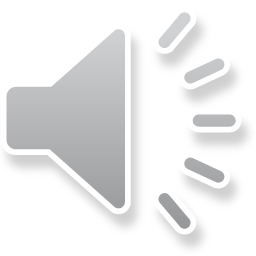 [Speaker Notes: アンギオテンシンⅡは心臓手術後のVasoplegicなショックやカテコラミン依存性のショックの治療に使われるがその機序は不明である。
RAA系におけるアンギオテンシンⅡの効果も不明である。
二重盲検無作為化比較試験で心臓手術患者での標的MAPを保つために投与されたノルエピネプリンとアンギオテンシンⅡに比較の血漿サンプルが採取された。
アンギオテンシンⅡの外的投与がノルエピネフリンと比較してアルドステロン濃度を保ったまま血漿レニン濃度を抑制した。
血漿レニン濃度の高値はノルエピエピネフリンの必要性と関連していたがアンギオテンシンⅡとの関連は認められなかった。]